NÚMEROS y OPERACIONESOBJETIVO: Resolver problemas aplicando el algoritmo y propiedades de la multiplicaciónACTITUD: Abordar de manera flexible y creativa la búsqueda de soluciones a problemas.
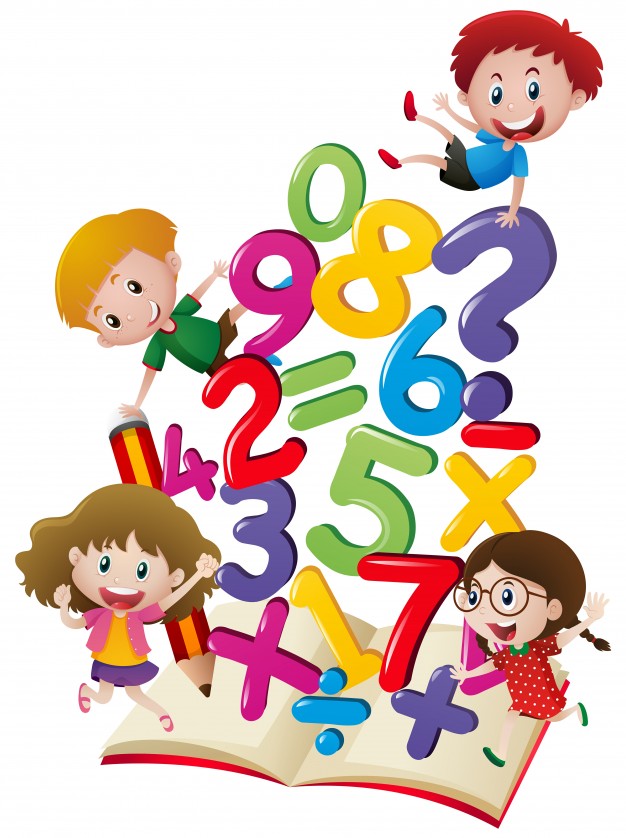 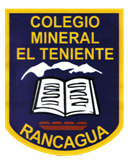 PROFESORA: Verónica  Alvarez Bravo  
            MATEMATICA  5° A B C
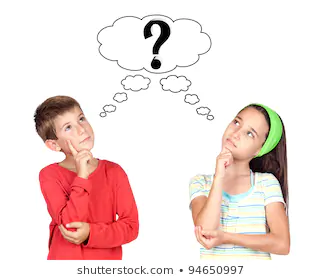 LA    MULTIPLICACIÓN

Recordemos:
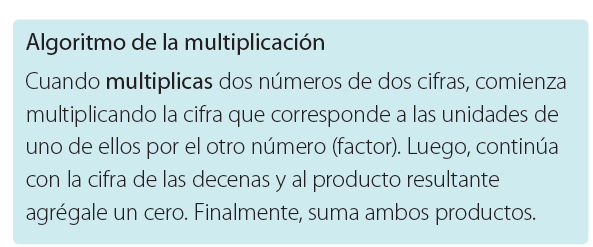 Lee la siguiente situación
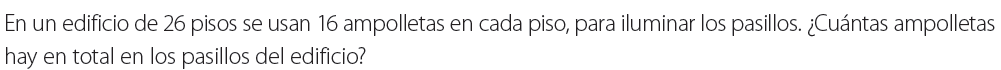 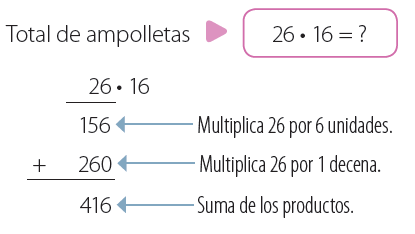 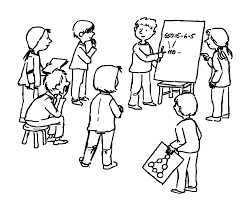 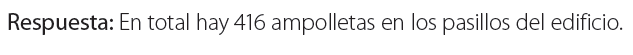 PASOS A SEGUIR EN RESOLUCIÖN DE PROBLEMAS

Paso 1 :  Identifica los datos y lo que se pregunta en el problema.
               Datos:           26 pisos tiene el edificio.
                                    16 ampolletas se usan en cada piso para iluminar los pasillos.
               Pregunta:       ¿Cuántas ampolletas hay en total en los pasillos del edificio?

Paso 2 :  Representa en un esquema los datos identificados

                


                                                                                                        
                                                                                                           ?
Paso 3:   Escribe los cálculos para obtener la respuesta.

                        2    6  x  16
                     1  5  6
               +    2  6  *
                     4  1  6

Paso 4:   Responde la pregunta.

                Respuesta:  En total hay 416 ampolletas en los pasillos del edificio.
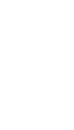 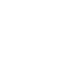 Recordemos las Propiedades de la multiplicación
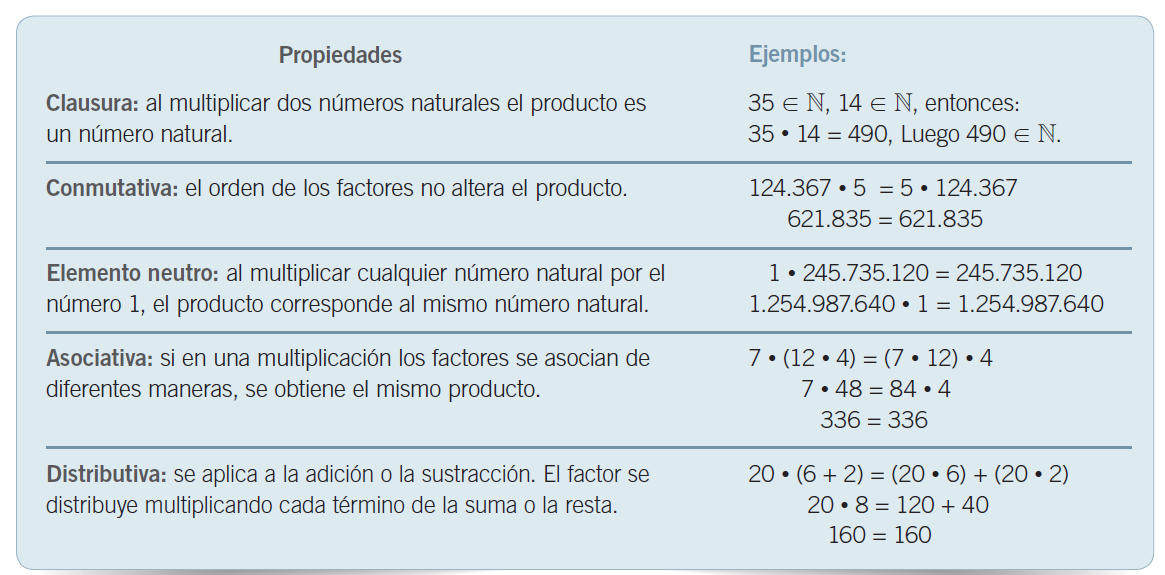 :
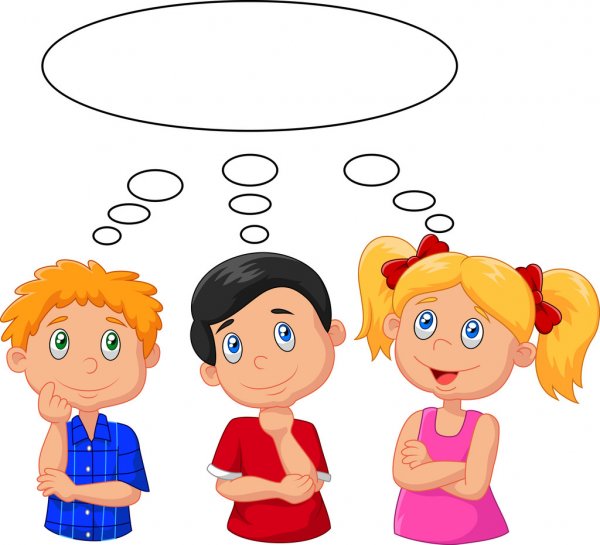 Ponte a prueba tú mismo:
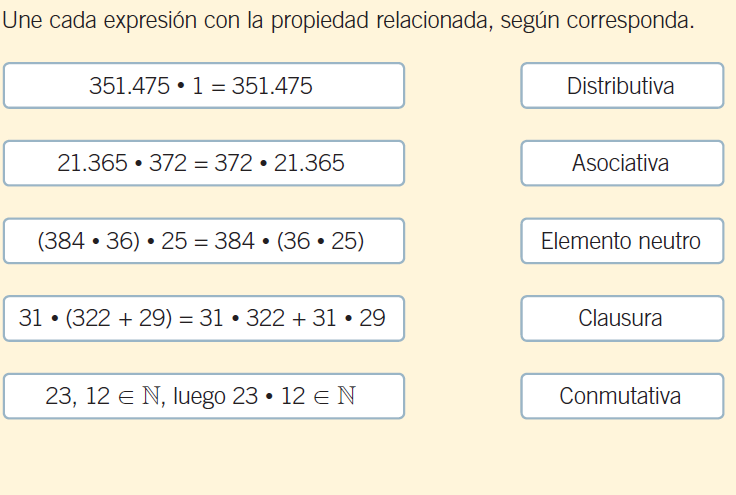 :
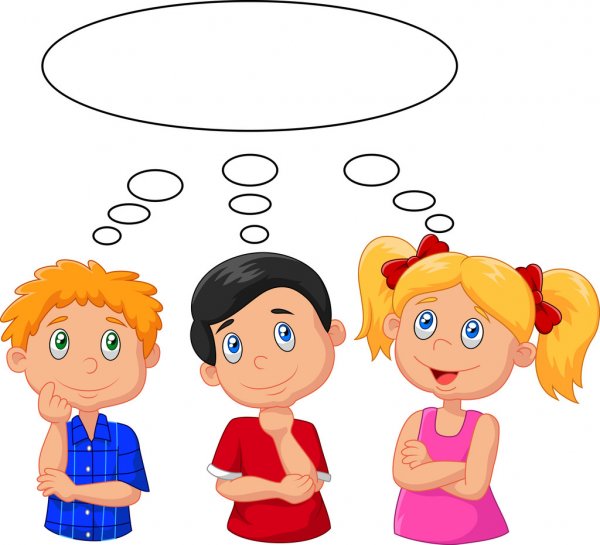 Revisa tus respuestas:
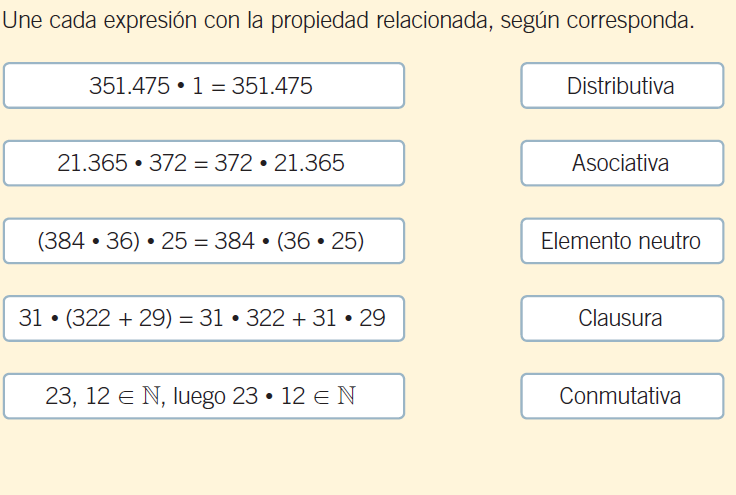 VEAMOS: 
¿Cuál fue tu respuesta en los problemas planteados en el CIERRE de la guía?
1) ¿Qué número debe ir en el recuadro para que se cumpla la igualdad?
123.000 x (45.000 +                ) = 123.000 x 45.000 + 123.000 x1.000  
 
             0

     1.000

C. 123.000
0
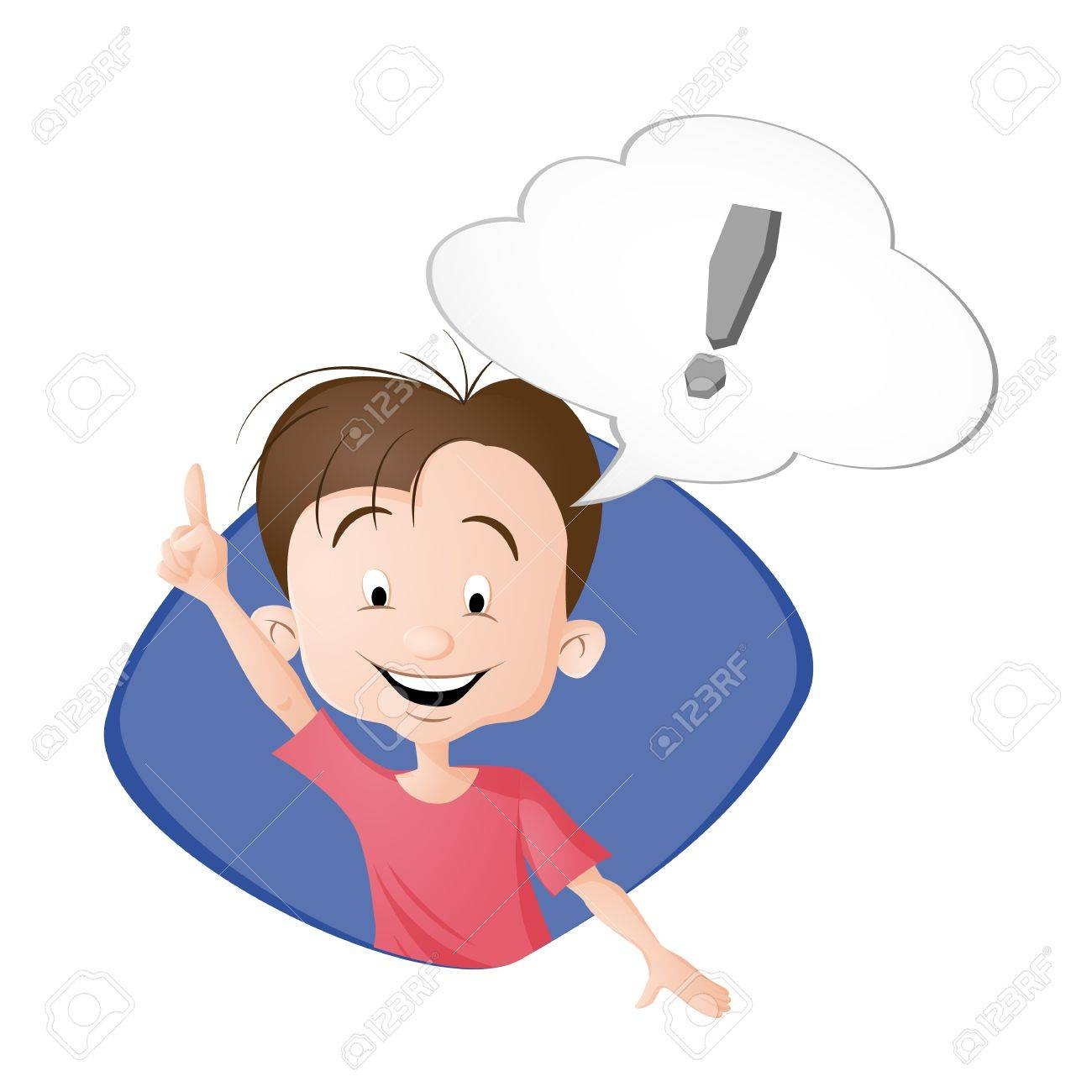 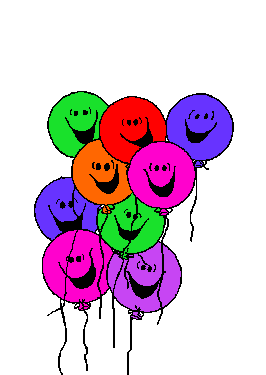 ¡EXCELENTE!
2) En un campeonato de ciclismo participaron 39 equipos con 22 corredores cada uno. ¿Cuántos ciclistas en total participaron en el campeonato? 
 
A.     61
B.   858
C.   782
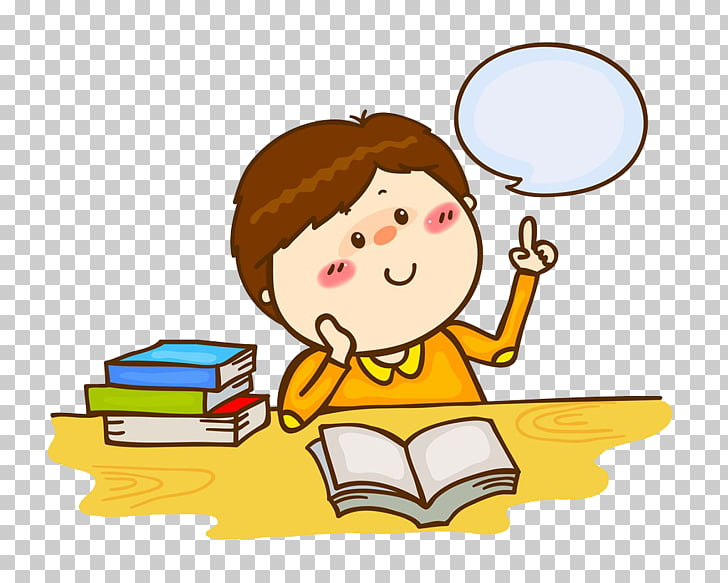 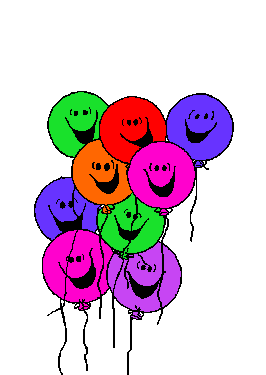 ¡EXCELENTE!